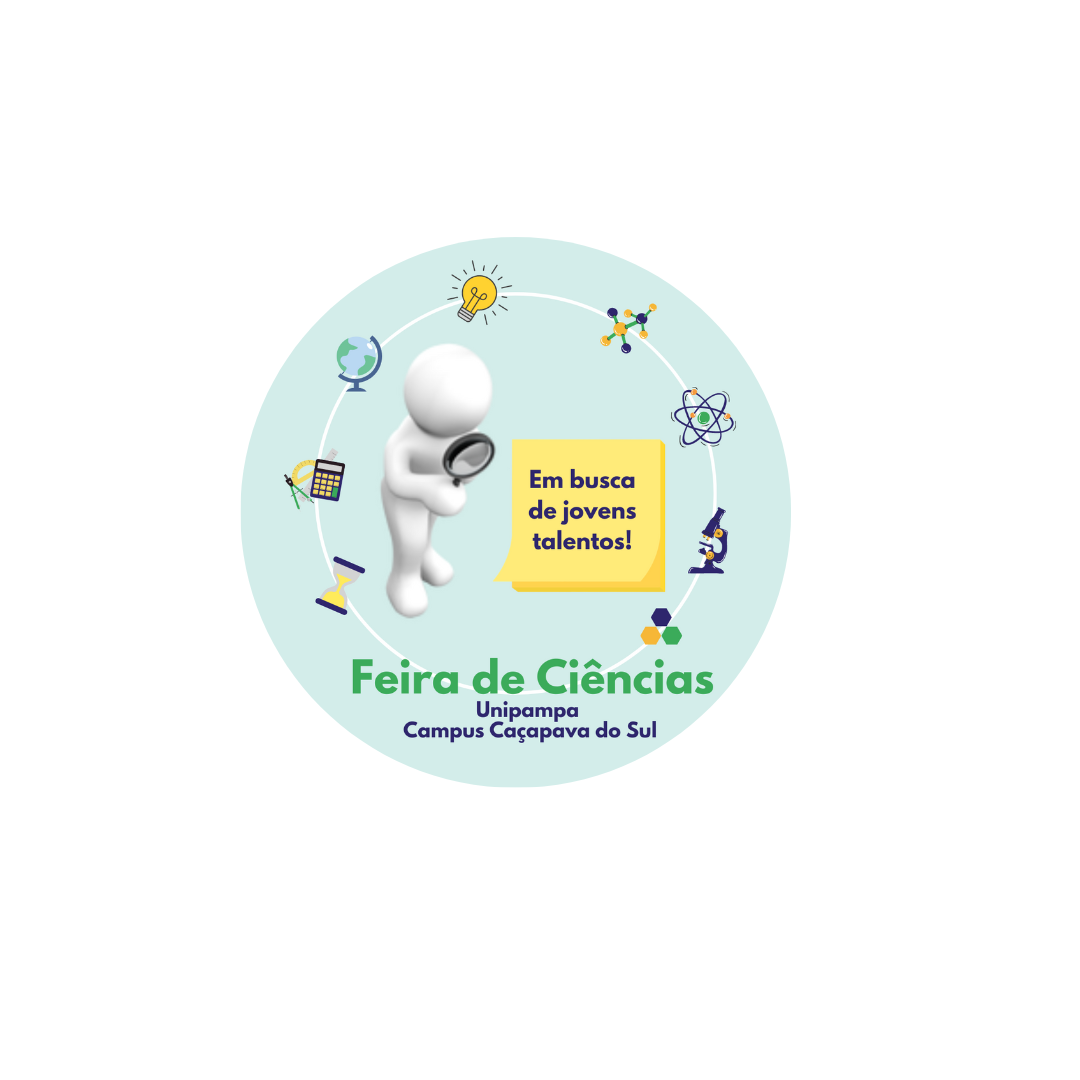 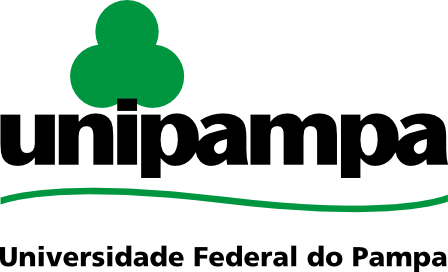 Difundindo Ciência e Tecnologia na Região da Campanha
Caçapava do Sul, 30 de agosto de 2024
Título: (do trabalho)
Autores: (nomes dos alunos)
Nome da escola
Resultados e discussões: é o espaço onde o trabalho é apresentado, incluindo a análise dos resultados.

Conclusão: se possível, apresentar uma conclusão do trabalho. Pode-se incluir também os benefícios que o trabalho trouxe para os alunos, para a turma e/ou para a escola, etc..

Outras informações relevantes sobre o trabalho.
Introdução : uma breve descrição do assunto tratado, Pode-se comentar da motivação ao  trabalho e como foi o seu desenvolvimento.

Ø Caixa de texto:
Pode-se inserir caixa de texto através de: inserir -> caixa de texto. Pode-se ajustar o tamanho e a posição da caixa de texto.



Ø Figuras: inserir figuras através de: Inserir -> Imagens -> do arquivo
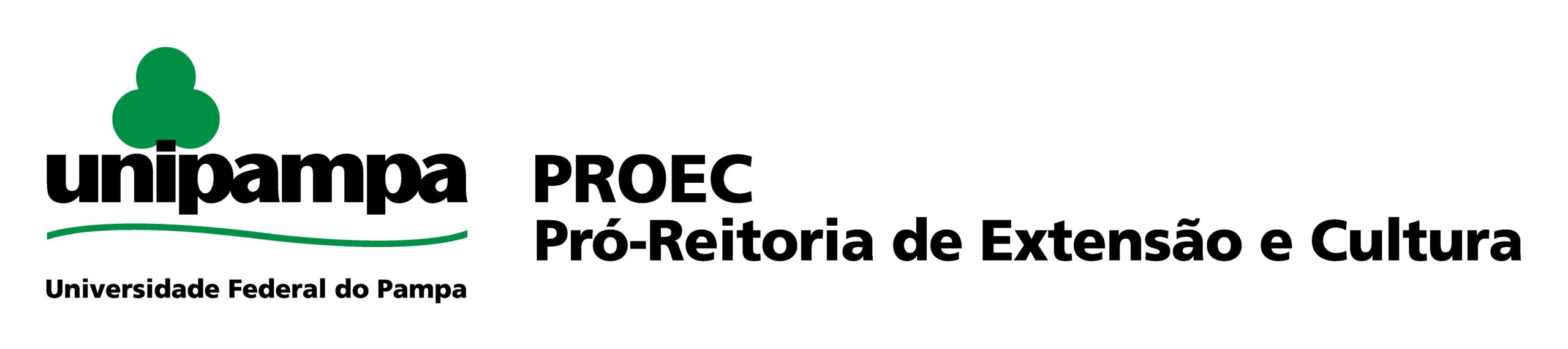 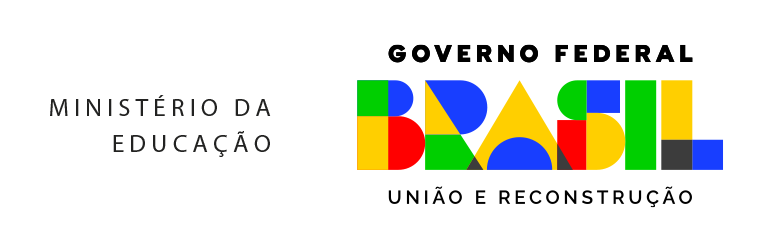